Konsep e-Commerce
Pertemuan 1 
E-Commerce
Marcello Singadji, S.Kom, M.T
TUJUAN PEMBELAJARAN
Memahami pengertian e-Commerce (EC) dan mendeskripsikan kategorinya
Mendeskripsikan konten dan framework EC
Mendeskripsikan tipe-tipe utama transaksi EC
Memahami elemen-elemen dunia digital
Mendeskripsikan beberapa model bisnis EC
E-COMMERCE: KONSEP & DEFENISI
Electronic commerce (EC) adalah proses pembelian, penjualan, atau pertukaran produk, jasa, dan/ atau informasi melalui jaringan komputer (Internet dan intranet)
EC berbeda dengan e-business
EC dapat didefenisikan dari prespektif:
Communications
Business process
Service
Online
Collaborations
Community
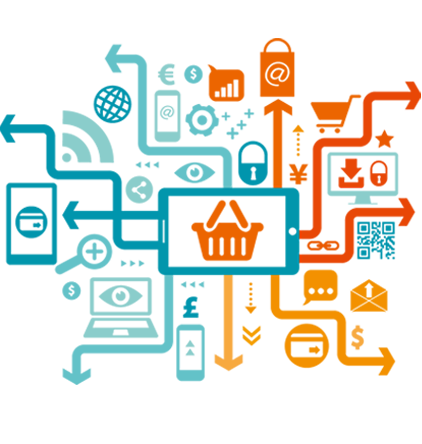 E-COMMERCE: KONSEP & DEFENISI
Arti e-business lebih luas dari EC, tidak hanya membeli dan menjual barang dan jasa, tetapi:
Pelayanan pelanggan
Berkolaborasi dengan mitra bisnis
Melakukan kegiatan e-learning
Melakukan transaksi elektronik dalam suatu organisasi
PARTIAL vs PURE EC
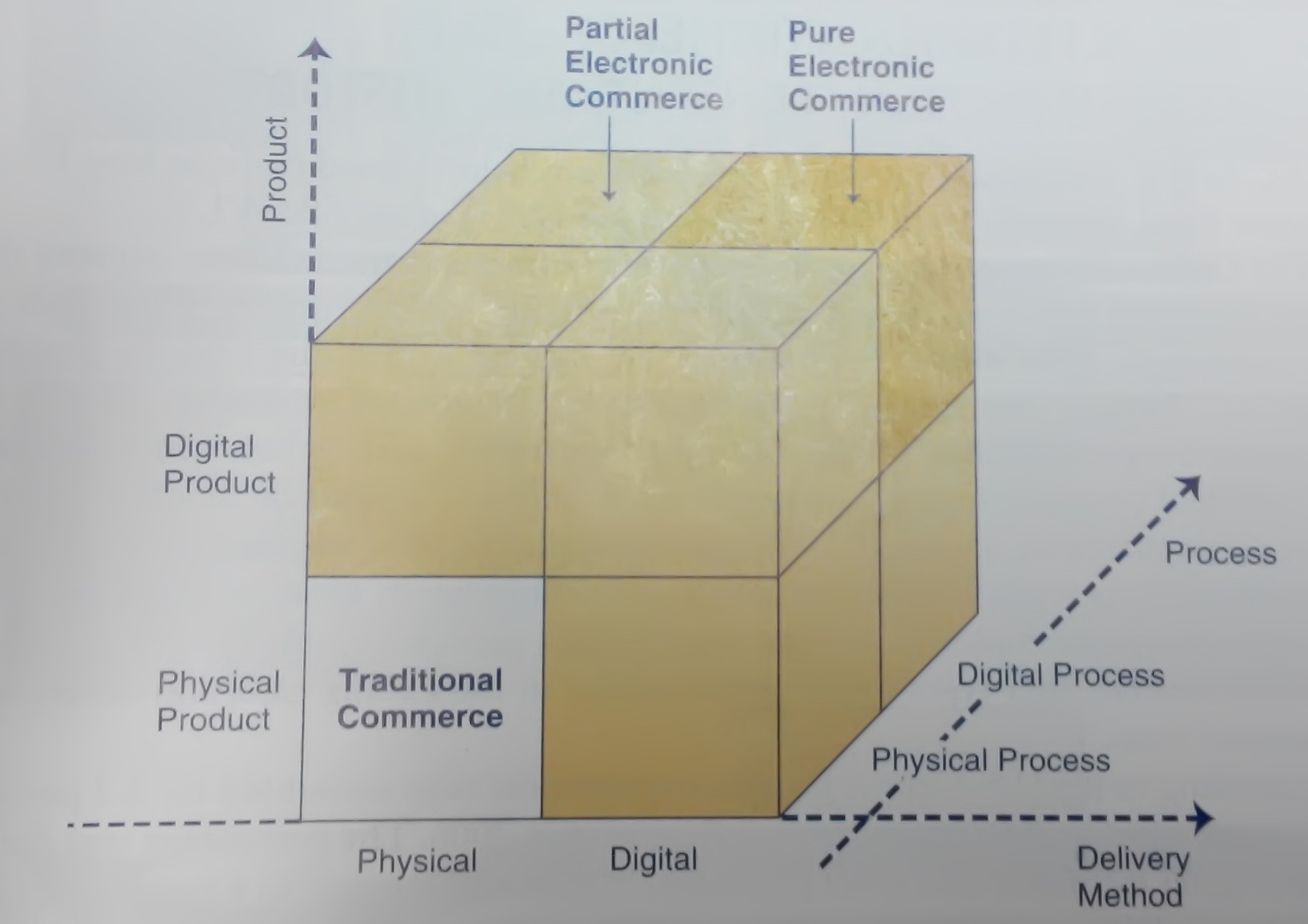 Didasarkan pada tingkat digitalisasi produk, proses dan metode pengiriman
FRAMEWORK EC
EC didukung oleh infrastruktur dan lima area pendukung utama:
People
Public policy
Technical standards and protocols
Business partners
Support services
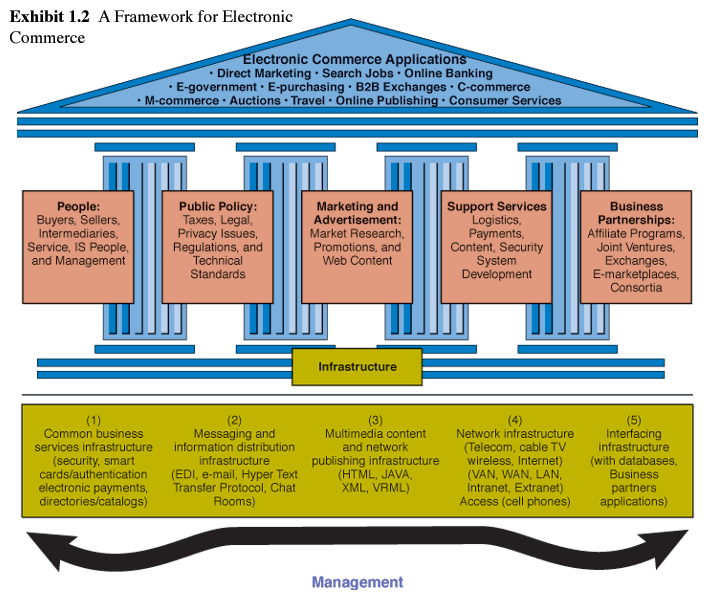 KLASIFIKASI EC
Klasifikasi EC berdasarkan bentuk transaksi dan hubungan antara para pelakunya
Business – to – Business (B2B)
Business – to – Consumer (B2C)
Business – to – Business – Consumer (B2B2C)
Consumer – to – Business (C2B)
Intrabusiness EC
Business – to – Employees (B2E)
Consumer – to – Consumer (C2C)
Collaborative Commerce
E-Learning
E-Goverment
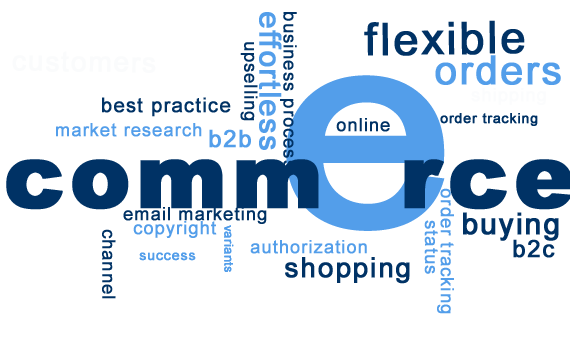 SEJARAH EC
Aplikasi EC pertama kali dibangun pada awal tahun 1970, yaitu Electronic funds transfer (EFT)
Hanya digunakan oleh:
Perusahaan besar saat itu
Lembaga keuangan 
Electronic data interchange (EDI), digunakan untuk pengiriman dokumen secara elektronik:
Purchase orders
Invoices
E-payments between firms doing business
SEJARAH EC
Interorganizational systems (IOS)
Stock trading
Travel reservation systems
Hadirnya internet pada awal tahun 1990 menjadikan banyak yang dikomersialisasikan
Pada tahun 1995 banyak bermunculan aplikasi yang inovatif (di U.S)
Google Revolution pada tahun 2001 yang berdampak bagi banyak perusahaan (Amazon.com, eBay, AOL dan Yahoo)
SEJARAH EC
Kegagalan EC
Pada tahun 1999 banyak perusahaan EC khususnya perusahaan e-tailing dan B2B mengalami kegagalan.
Pada tahun 2005 hasil survey Strategic Direction memperlihatkan kegagalan perusahaan dot-com 
62% mengalami masalah keuangan
50% mengalami masalah pemasaran 
Kesuksesan EC
Hadirnya teknologi Web 2.0 pada tahun 2008 menjadikan banyak perusahaan yang mengembangkan virtual EC
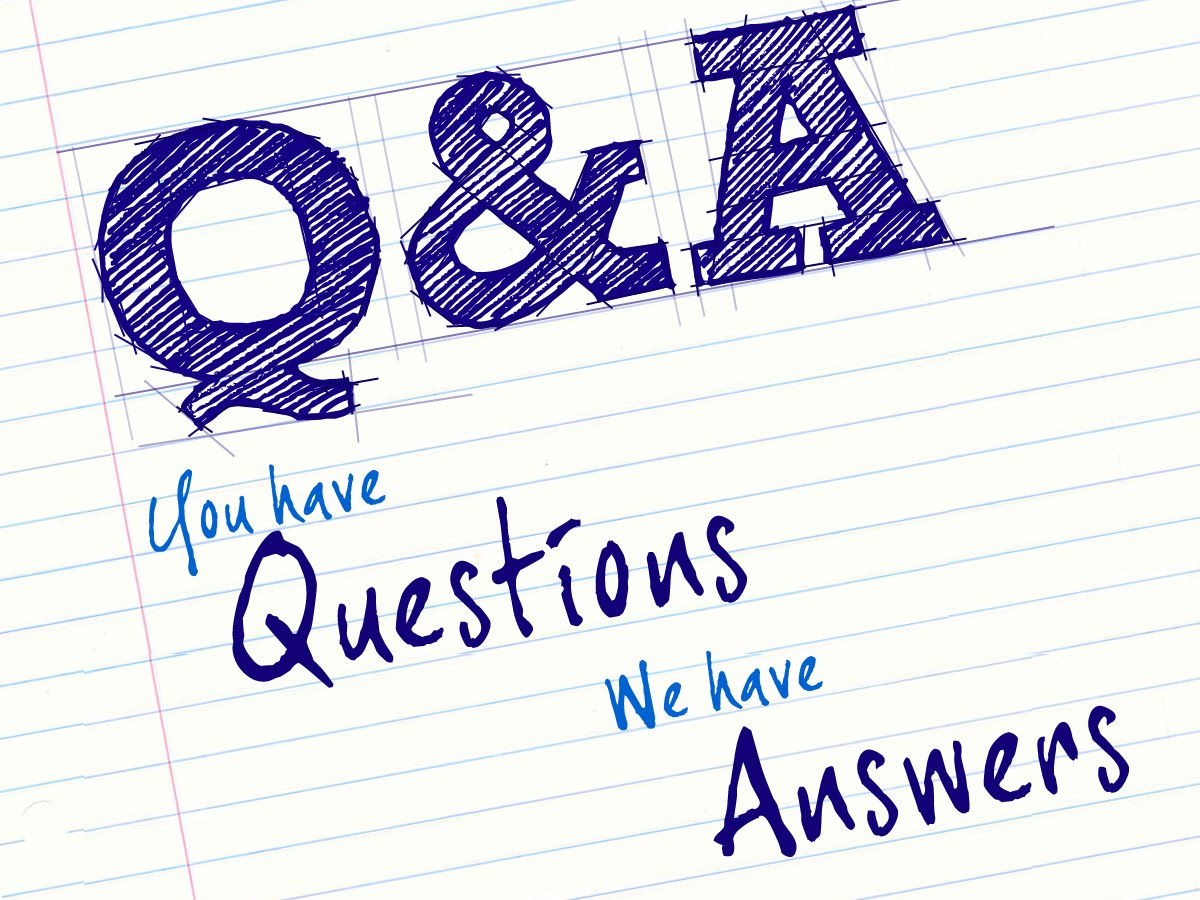 TUGAS
Tugas melakukan eksporasi tentang perusahaan/ halaman web yang melakukan kegitan EC sesuai dengan jenis transaksi dan bentuk hubungan para pelaku
Tuliskan hasil eksplorasi tersebut di http://padlet.com/singadji/e-comz
sekian